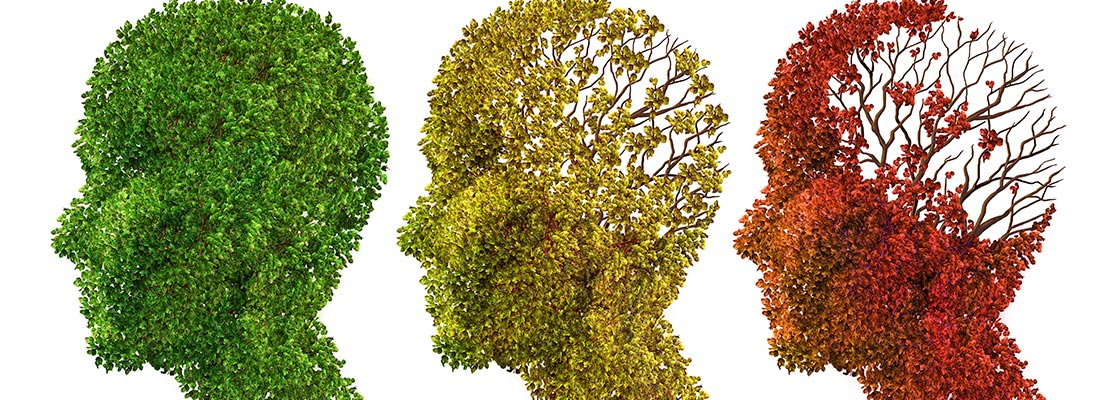 Pathophysiologie - Demenz
Handlungskompetenz C.5
Klientinnen und Klienten mit Verwirrtheitszuständen unterstützen
Uhrentest nach Shulmann
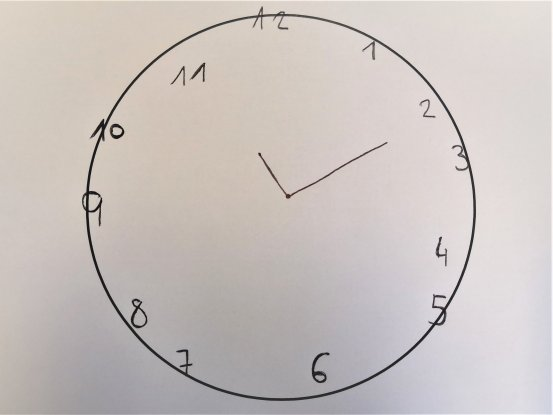 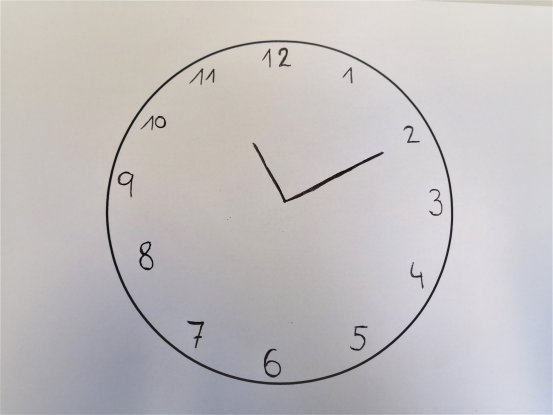 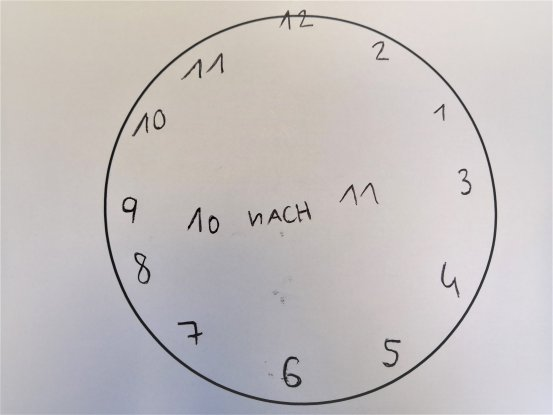 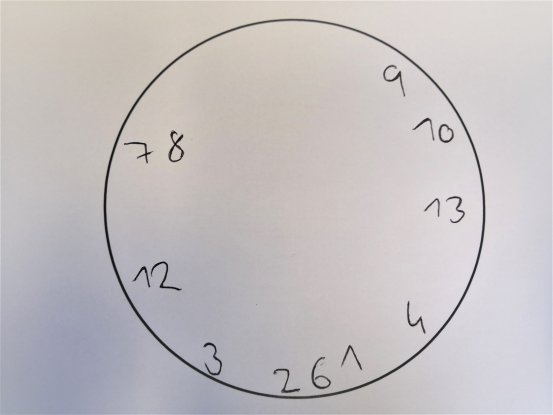 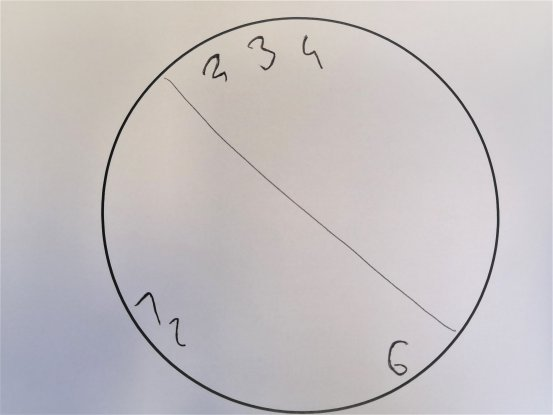 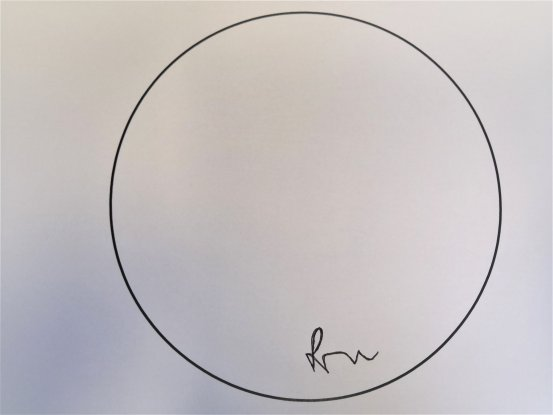 Lektionsablauf
Einführung Demenz
Definition, allgemeines Wissen, Risikofaktoren
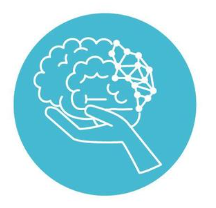 Symptome
Warnzeichen, Primärsymptome, Sekundärsymptome
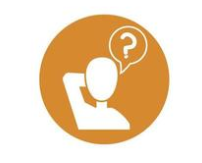 Formen der Demenz
Degenerative und vaskuläre Demenz
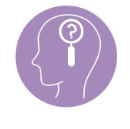 Lernziele
Einführung
Symptome
Formen der Demenz
Die Lernenden können Demenz definieren.
Die Lernenden können Warnzeichen, Primär- und Sekundärsymptome der Demenz aufzählen.
Die Lernenden können die Ursache der vaskulären und der degenerativen Demenz erklären.
Die Lernenden können Risikofaktoren von Demenz aufzählen und den wichtigsten Risikofaktor benennen.
Die Lernenden können anhand eines Fallbeispieles Warnzeichen und Primärsymptome der Demenz erkennen und können diese voneinander unterscheiden.
Die Lernenden können Unterschiede und Gemeinsamkeiten der vaskulären und der degenerativen Demenz aufzählen und erläutern.
Einführung Demenz
Definition Demenz
Demenz ist ein Überbegriff für chronische Hirnleistungsstörungen mit unterschiedlichen Ursachen. Demenz führt zu einem zunehmenden Verlust an Erinnerungs-, Orientierungs- und Kommunikationsvermögen und selbstständiger Lebensführung.
	
Quelle: BAG 18.09.2023
Risikofaktoren
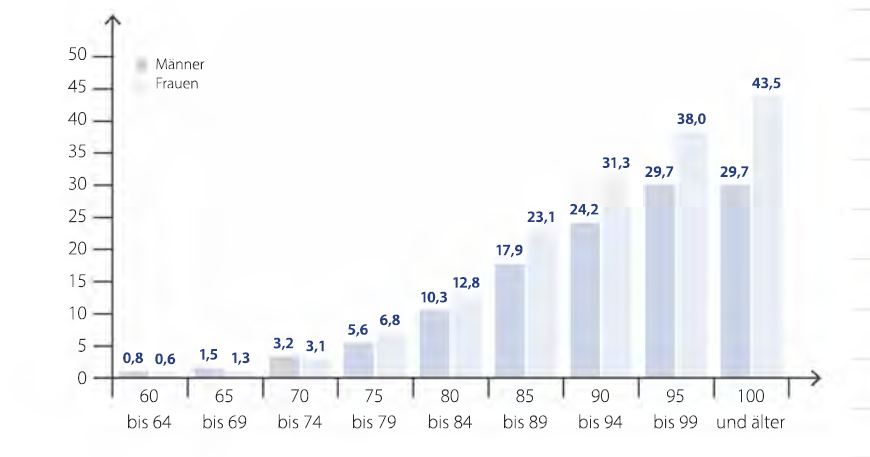 Alter
Risikofaktoren für Herzinfarkt und Schlaganfall
Dauerhafter Alkoholkonsum
Erbliche Komponente
Was Wissen Sie noch?
Abrupter, präziser Beginn
Langsamer, schleichender Beginn
Akute Krankheit (normalerweise Tage bis Monate)
Chronische Krankheit (mit jahrelanger Progression)
Irreversibel und chronisch progredient
In der Regel vollständig reversibel
Früh
Spät
Symptome
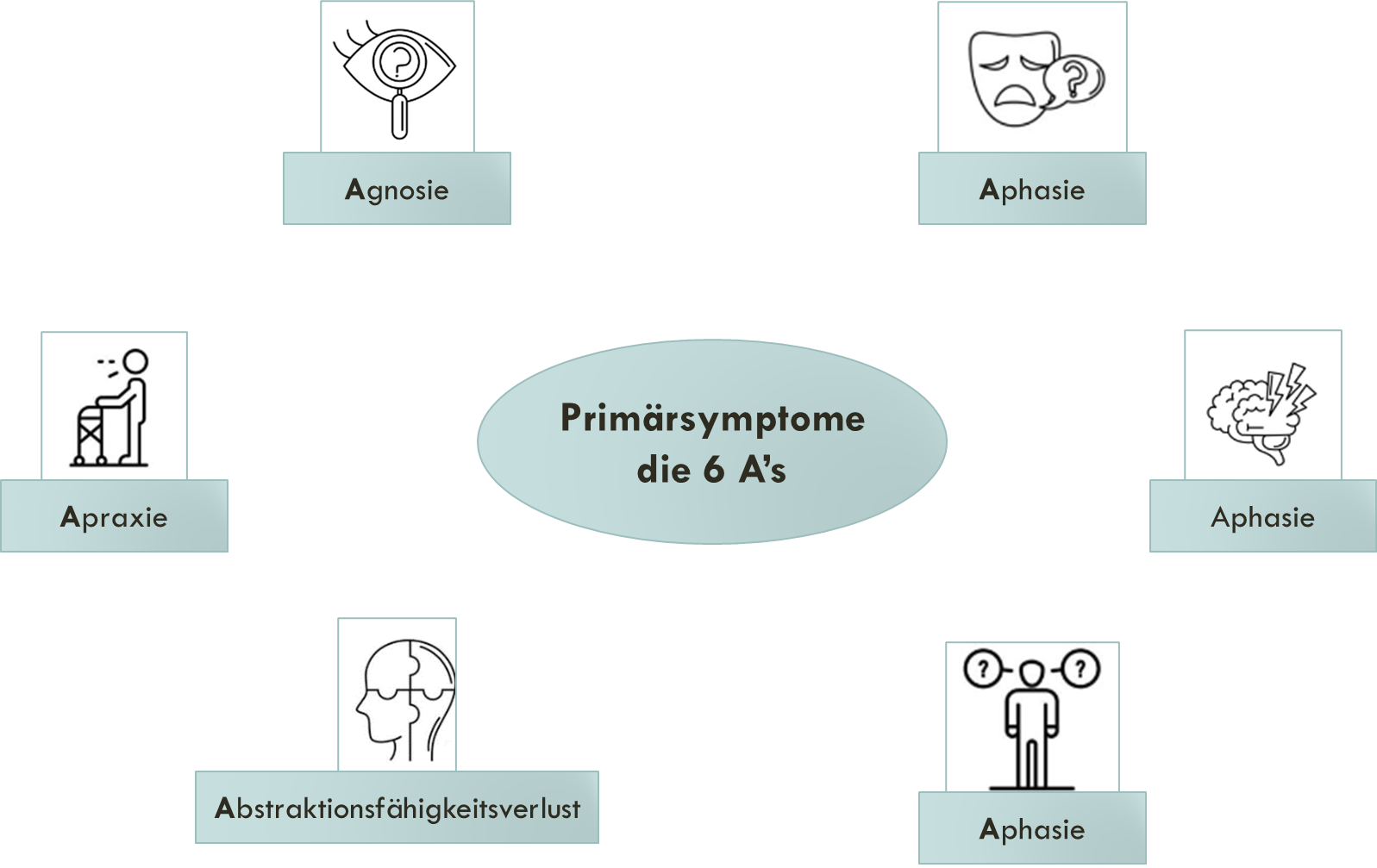 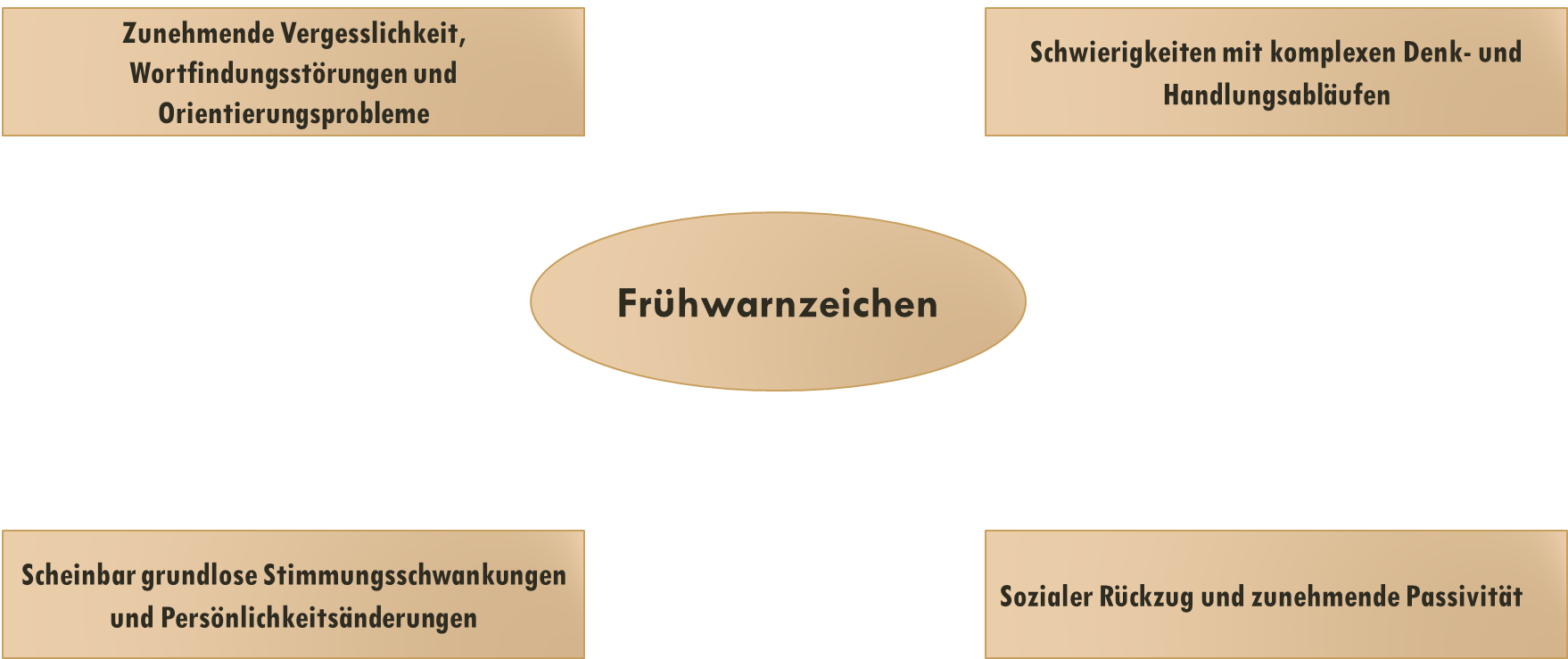 Symptome der Demenz
Dieser Auftrag ist für das Verständnis und dem Auseinandersetzen mit den Symptomen einer Demenz gedacht. Es werden 3 Gruppen gebildet. Jede Gruppe erhält 3-4 Symptome zugeteilt.
Lesen Sie in der Gruppe die Beschreibung der Ihnen zugeteilten Symptome. 
Diskutieren Sie diese und fragen Sie bei Unklarheiten genauer nach. Bereiten Sie sich darauf vor, die Symptome im Plenum zu erklären. Die Erklärung sollte max. 4 Minuten dauern und es sollte zu jedem Symptom ein konkretes, erfundenes Beispiel genannt werden. Einige Symptome könnten auch in einem Rollenspiel gestaltet werden.
Zeit: 7’
Gruppenarbeit
Warnzeichen
Primärsymptome
Zunehmende Vergesslichkeit, Wortfindungsstörungen und Orientierungsprobleme
Schwierigkeiten mit komplexen Denk- und Handlungsabläufen
Frühwarnzeichen
Scheinbar grundlose Stimmungsschwankungen und Persönlichkeitsänderungen
Sozialer Rückzug und zunehmende Passivität
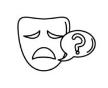 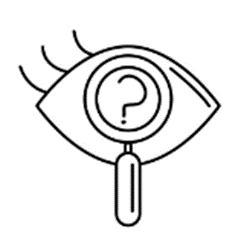 Aphasie
Agnosie
Primärsymptomedie 6 A’s
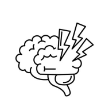 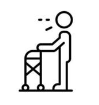 Apraxie
Aphasie
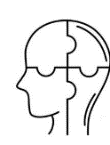 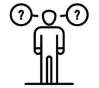 Abstraktionsfähigkeitsverlust
Aphasie
Verhaltensänderungen
Psychische Veränderungen
Ängste und Phobien
Depressionen
Störung von Aufmerksamkeit und Konzentration, verlangsamtes und umständliches
Denken
Wahnsymptome
Sozialer Rückzug
Unruhe, zielloses Umherirren
Abwehrverhalten und Aggressivität
Depressionen
Gestörter Tag-Nacht-Rhythmus
Urin- und Stuhlinkontinenz
Schluckstörungen
Sekundärsymptome
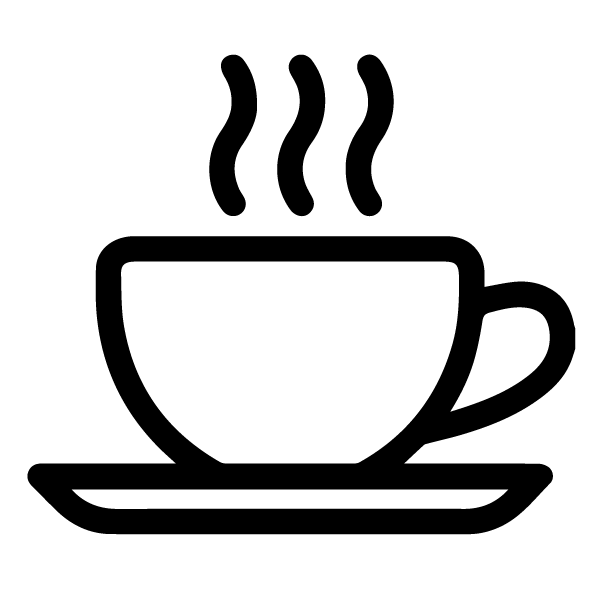 PAuse
Bis 1120
Fallbeispiele
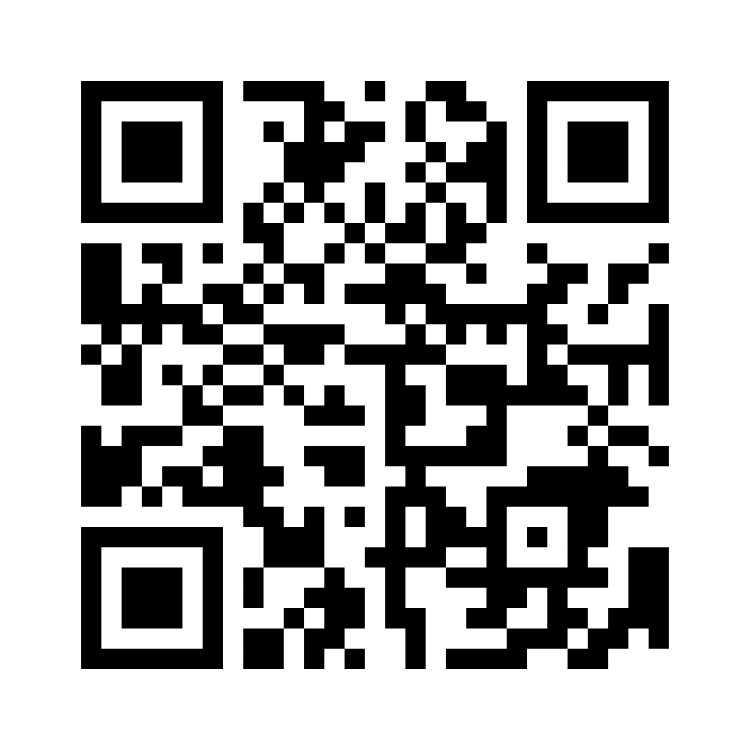 https://www.mentimeter.com/app/presentation/alfd8qidepr7roh9dj95mu7v3qaeaj9n/9kns5eotvnys/edit
FALLBEISPIELE
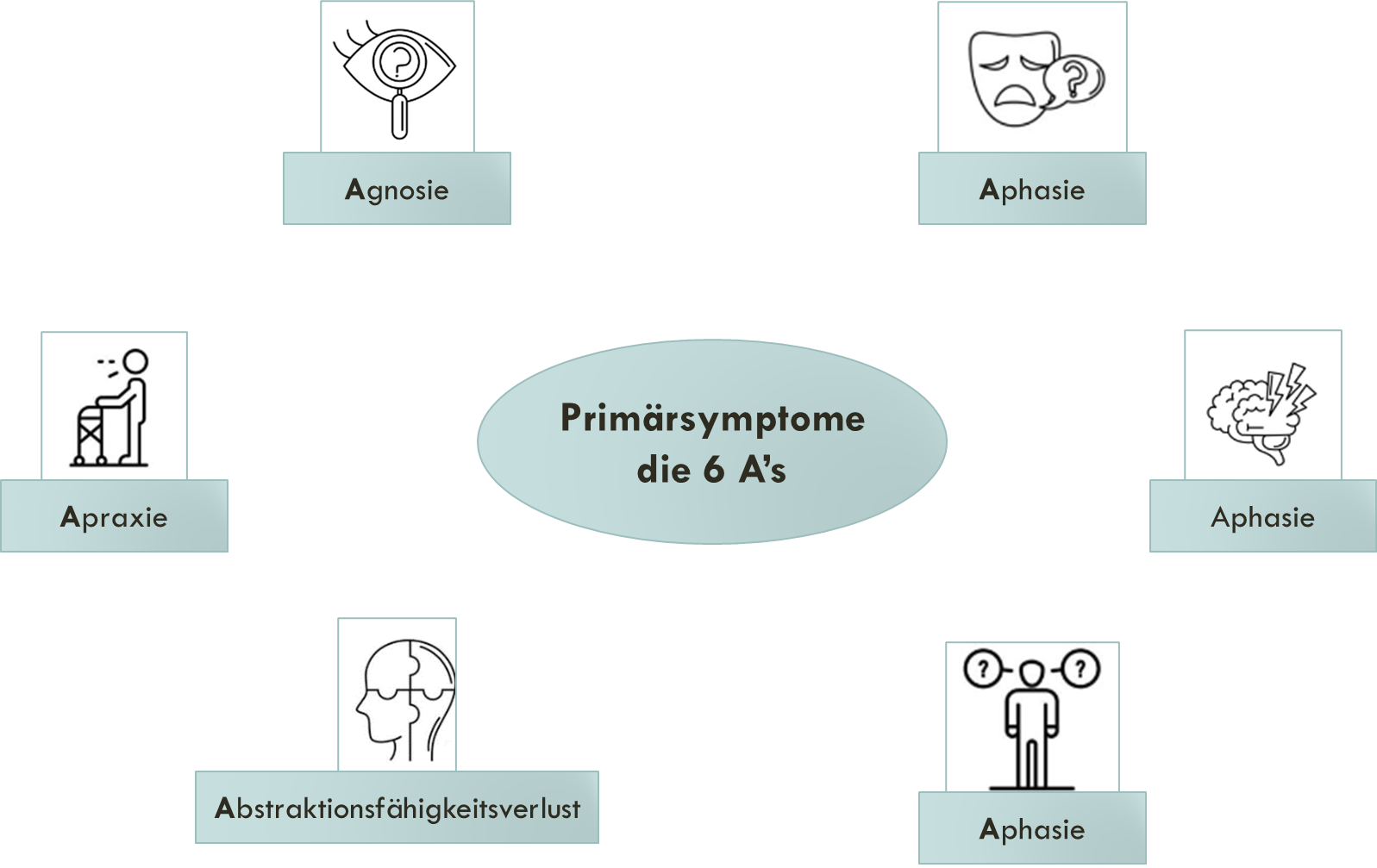 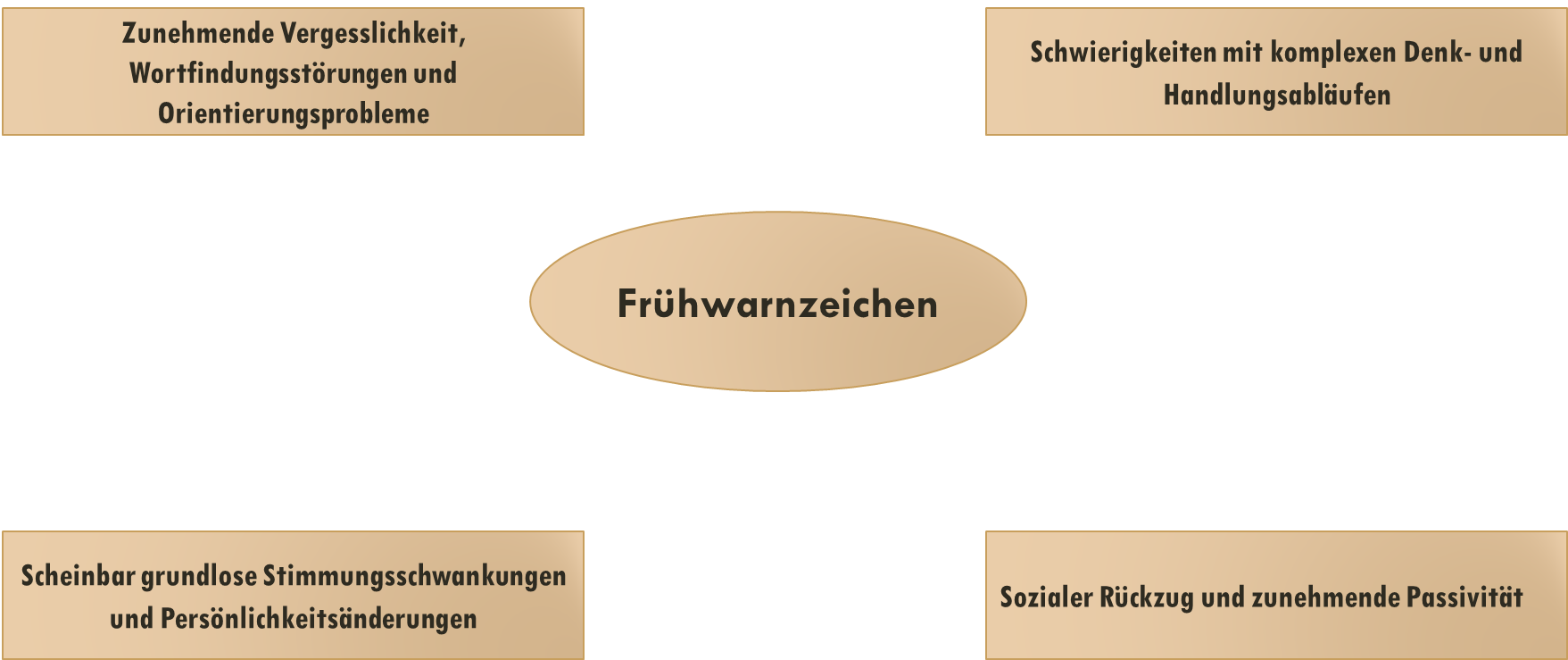 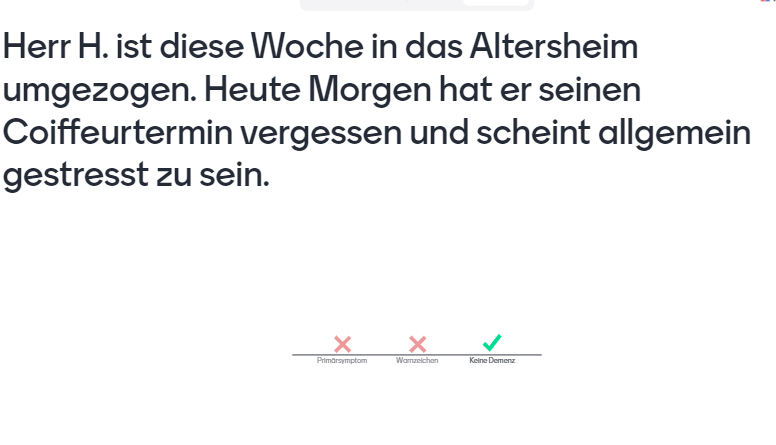 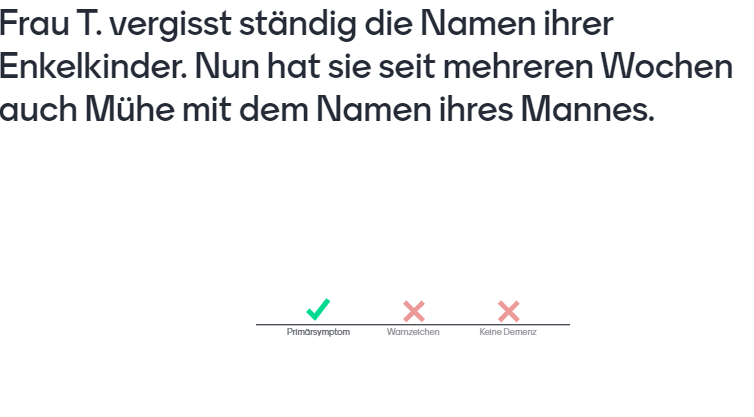 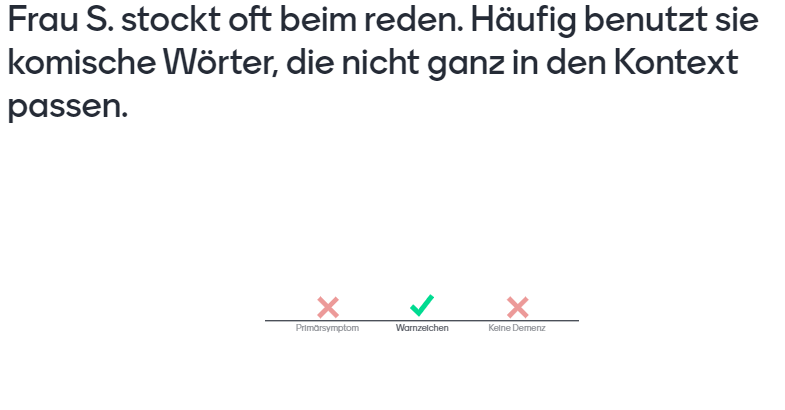 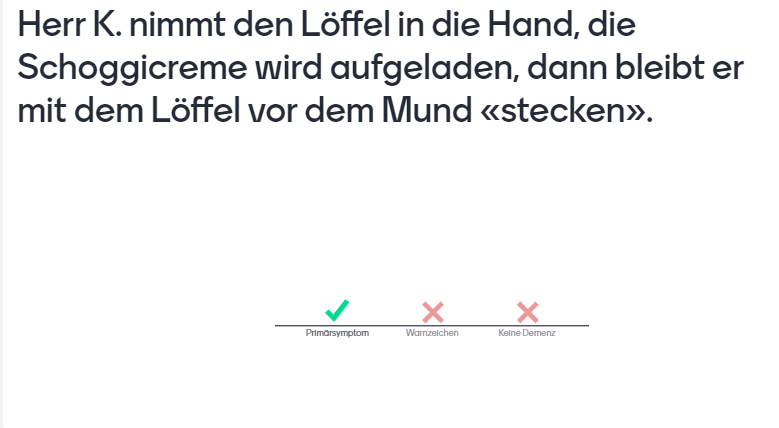 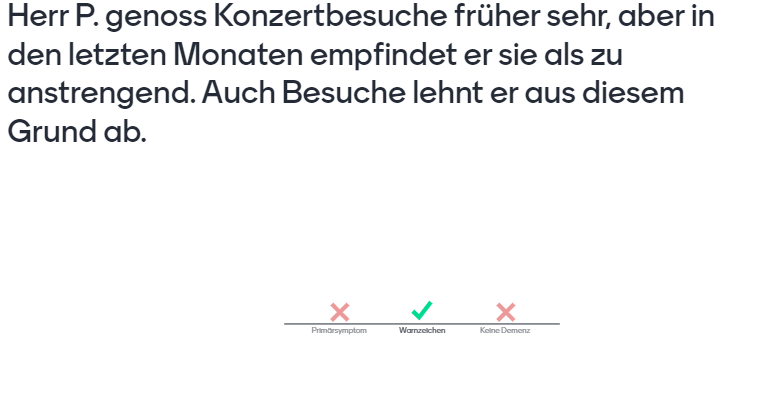 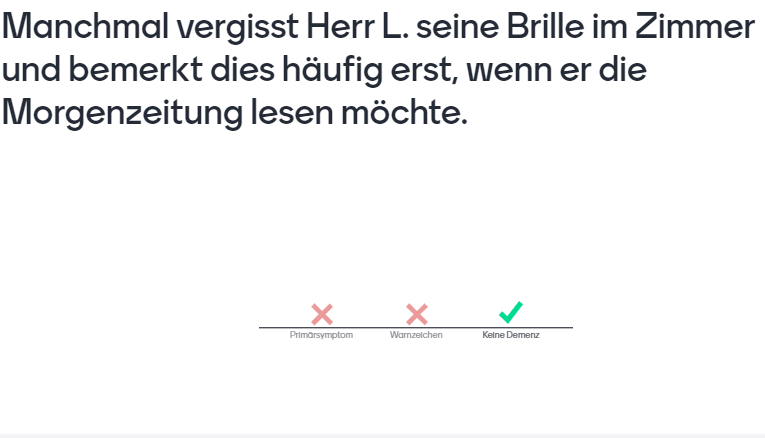 Degenerative Demenz
Vaskuläre Demenz
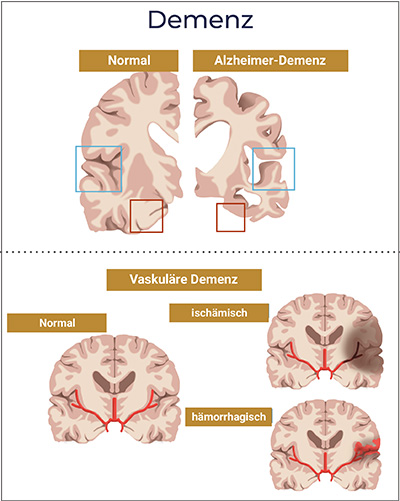 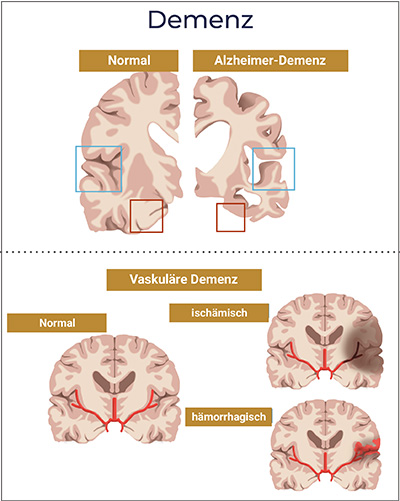 Formen der Demenz - Lernaufgabe
Degenerative Demenz
Vaskuläre Demenz
recap
Degenerative Demenz
Vaskuläre Demenz
Absterben der Nervenzellen durch krankhafte Proteinablagerungen im Gehirn 
Ca. 50 % aller Demenzerkrankungen
spiegelbildlicher Verlauf zur normalen Entwicklung eines Menschen
Absterben der Neuronen aufgrund von Durchblutungsstörungen im Gehirn
Ca. 20 % aller Demenzerkrankungen
Phasenweiser Verlauf - Symptome sind abhängig vom jeweils betroffenen Hirngebiet
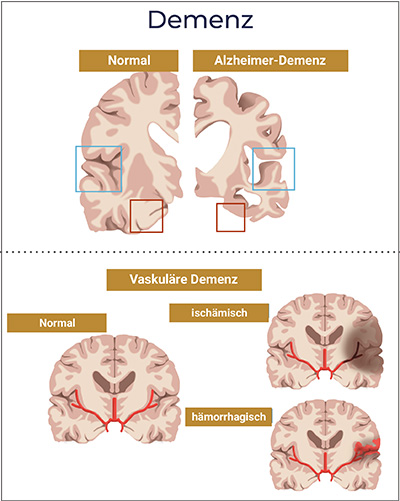 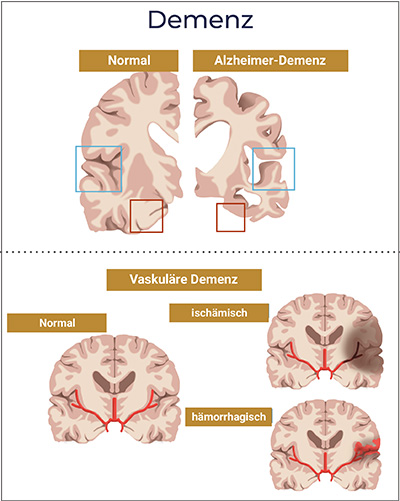 Abschluss und ausblick
Therapien und Medikamente
Berufspraxis:
Pflegeinterventionen und Begleitung bei Demenz
Aktivierung und Beschäftigung
Quellen- und bildverzeichnis
https://www.schwabe.at/uhrentest/